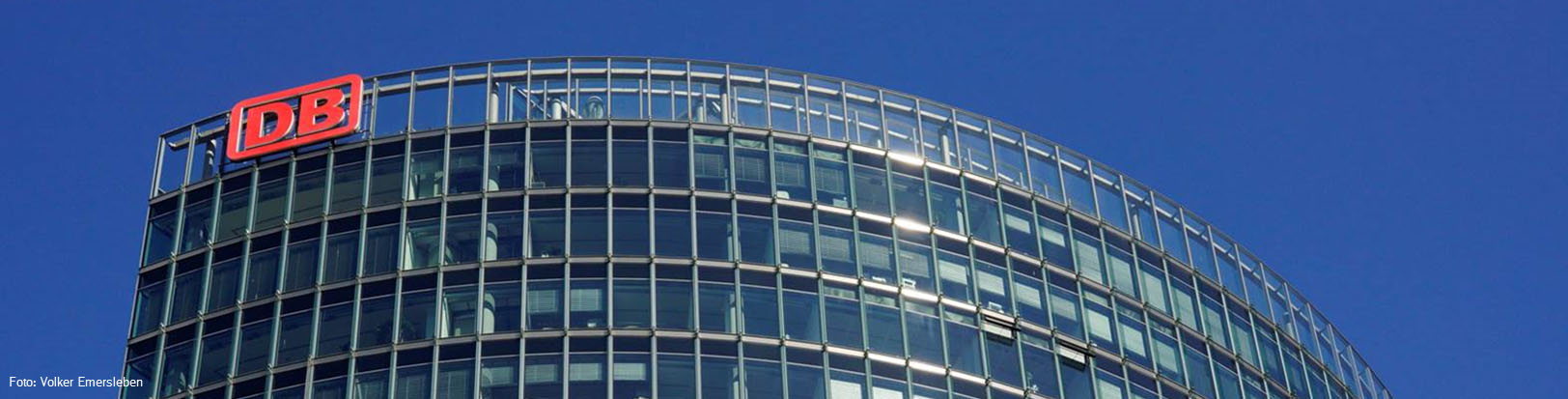 Nový úsek tratě Drážďany – Praha
Stav z pohledu společnosti DB Netz AG
DB Netz AG | Kay Müller | 28.11.2019
Nový úsek tratě Drážďany – PrahaAgenda
1
Charakteristika a potenciál
2
Územní řízení
3
Stav plánování
4
Výhled
DB Netz AG | Kay Müller | Informace k HSL v Česku| 28.11.2019
Nový úsek tratě Drážďany – PrahaTransevropská dopravní síť
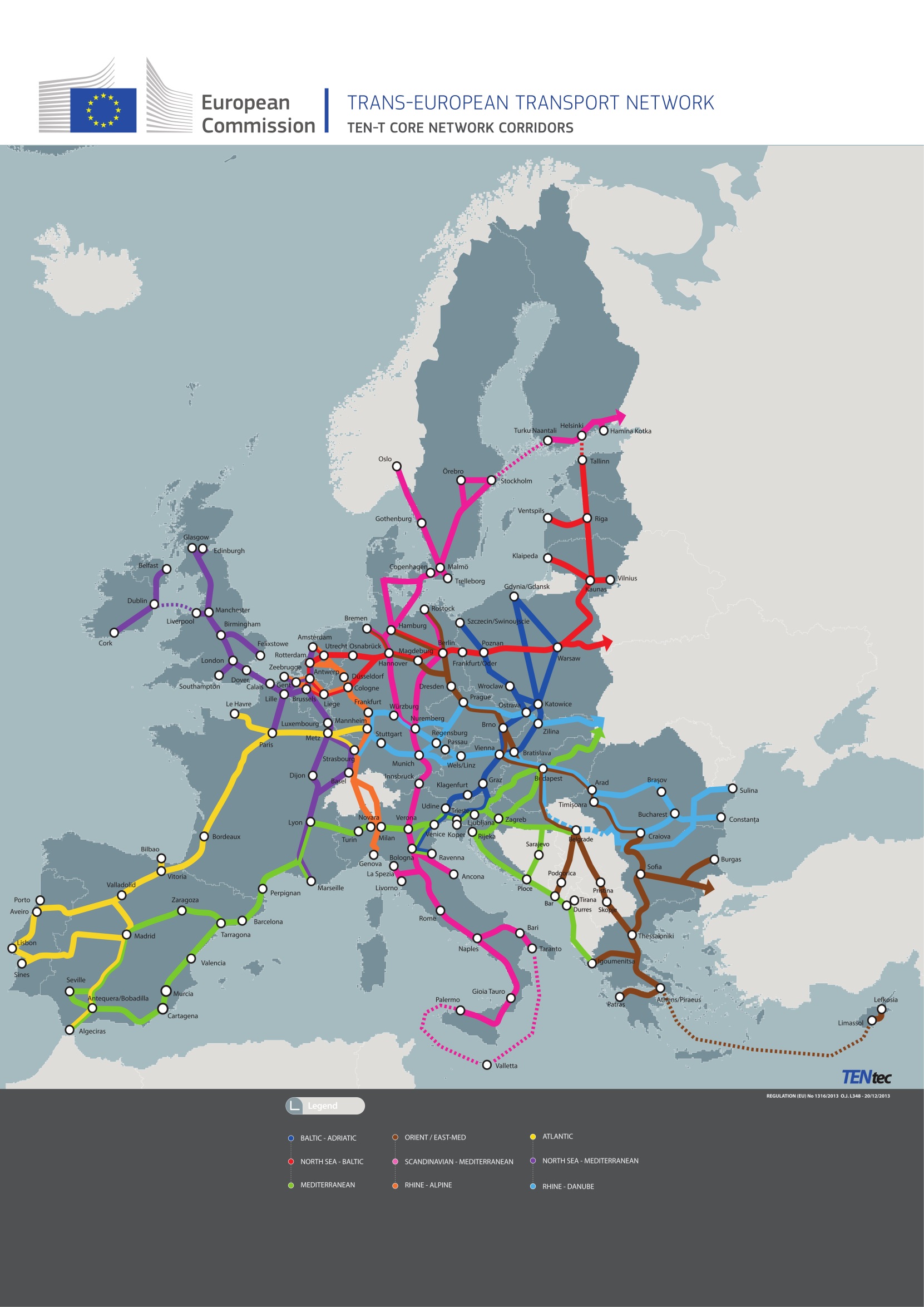 Vybudování koridoru mezi Drážďany a Budapeští jako část koridoru TEN-V Orient/Východo-středomořský
Spojovací článek v mezinárodní železniční dopravě
Rozšíření a urychlení stávajícího železničního spojení mezi Drážďany a Prahou
Narůstající mezinárodní doprava na železničním koridoru         Berlín - Drážďany – Praha 
Společný strategický cíl Německa, České republiky a společností DB AG a SŽDC
Zdroj: Spolkové ministerstvo dopravy a digitální infrastruktury
3
DB Netz AG | Kay Müller | Informace k HSL v Česku | 28.11.2019
Nový úsek tratě Drážďany – PrahaTransevropská dopravní síť
Železniční spojení mezi Drážďany a Prahou se nachází na evropském koridoru TEN-V Orient/Východo-středomořský. Ten spojuje německé přístavy Severního a Baltského moře s ekonomickými centry jihovýchodní Evropy.
Protíná přitom devět členských států Evropské unie – Německo, Českou republiku, Slovenskou republiku, Rakousko, Maďarsko, Rumunsko, Bulharsko, Řecko a Kypr. Kromě toho nabízí spojení ve směru Turecko.
Zdroj: DB AG
4
DB Netz AG | Kay Müller | Informace k HSL v Česku| 28.11.2019
Nový úsek tratě Drážďany – Praha Charakteristika
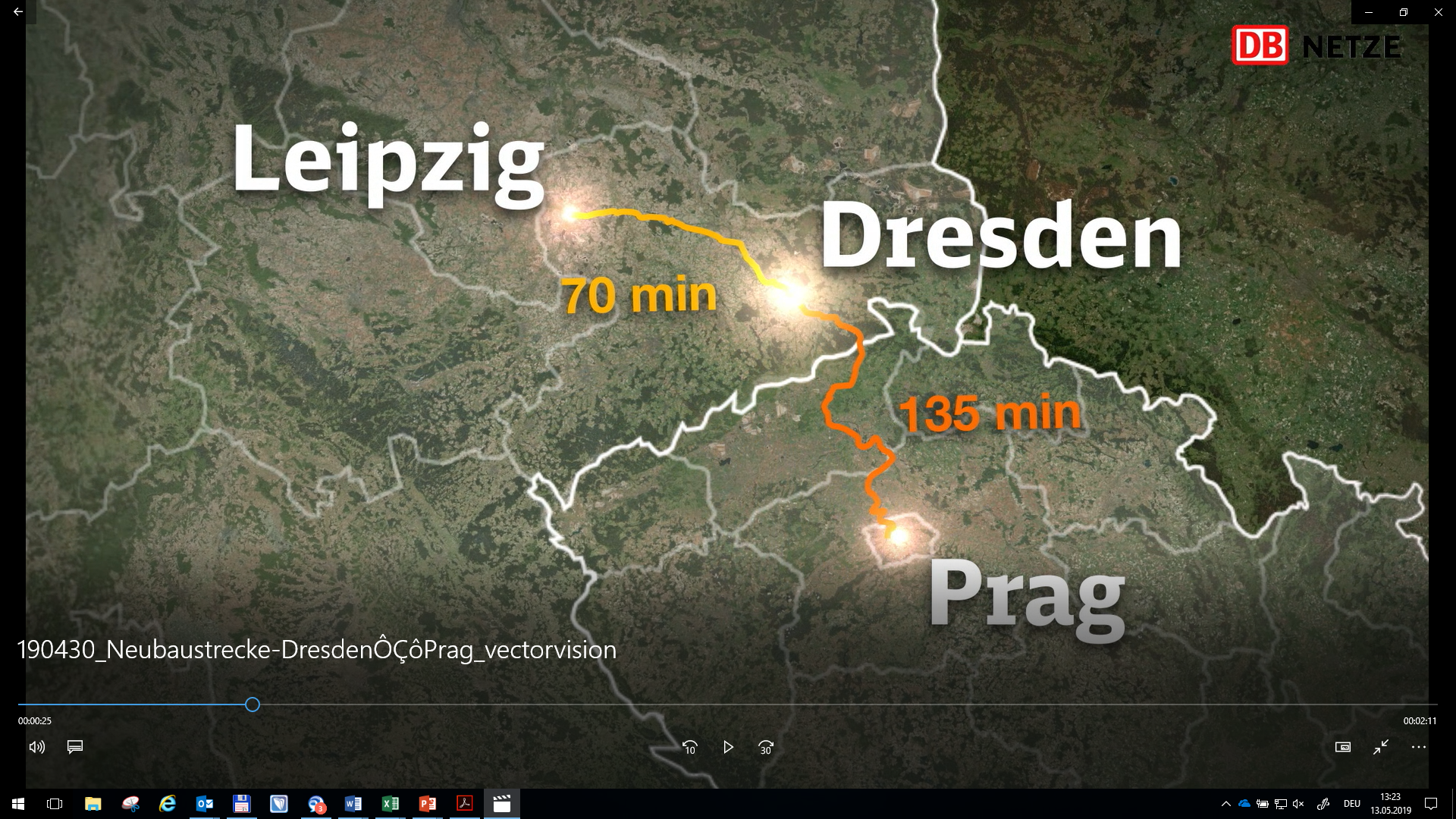 Cíle projektu podle BVWP:

Zrychlení dálkové dopravy (Berlín-) Drážďany – Praha
Zvýšení rychlosti ze 120 km/h v údolí Labe na 200 km/h
Zkrácení cestovní i přepravní doby
Rozšíření kapacity v nákladní dopravě
Zdroj: Deutsche Bahn AG/ vectorvision GbR/
5
DB Netz AG | Kay Müller | Informace k HSL v Česku| 28.11.2019
[Speaker Notes: DD – Ústí: 82 km  56 km
Potenciál
Turistika a dojíždění do práce
V dálkové osobní dopravě lze dosáhnout snížení doby jízdy přibližně na 1 hodinu (z cca 2:15 h na cca 1:00 h)
Více dopravy ze silnice na koleje
Nový úsek tratě dokáže vyhovět vzrůstající poptávce po nákladní dopravě a převzít zvýšenou dopravní zátěž, která se v budoucnosti očekává. 
Životní prostředí
Nákladní vlak o délce 740 m nahradí přibližně 50 nákladních vozidel. Nový úsek tratě tak přispěje ke snižování CO2 a emisí hluku. 
Rozvoj regionu
Tento projekt nabízí jedinečnou šanci pro ekonomický, kulturní i turistický rozvoj regionu.
Dostupnost
Nový úsek tratě nabízí trasu bezpečnou proti povodním, která může přinést odlehčení pro údolí Labe.
Koridor TEN
Evropský koridor TEN-V Orient/Východo-středomořský
Spojuje německé přístavy Severního a Baltského moře s ekonomickými centry jihovýchodní Evropy
Protíná přitom devět členských států Evropské unie – Německo, Českou republiku, Slovenskou republiku, Rakousko, Maďarsko, Rumunsko, Bulharsko, Řecko a Kypr.Kromě toho nabízí spojení ve směru Turecko]
Nový úsek tratě Drážďany – PrahaAgenda
1
Charakteristika a potenciál
2
Územní řízení
3
Stav plánování
4
Výhled
DB Netz AG | Kay Müller | Informace k HSL v Česku| 28.11.2019
Nový úsek tratě Drážďany – Praha Územní řízení (ROV)
Nutné na základě § 1 č. 9 nařízení o územním plánování
Nová výstavba železničních tratí ve spolkových zemích
Regionálně významné plánování s nadregionálním významem

Cíle ROV
Kontrola, zda projekt splňuje požadavky pro územní plánování
Identifikace dopadů na území (např. životní prostředí)
Uvést projekt do souladu s potřebami jiného plánování a jiných opatření
Hodnocení variant trasy

Postup
Zapojení úřadů, znalců, ekologických spolků, občanských iniciativ
Vyžádání stanovisek
Následně vystavení výsledků po dobu čtyř týdnů
Nemá bezprostřední právní účinky, je však nutné zohlednění v dalším průběhu plánování
7
DB Netz AG | Kay Müller | Informace k HSL v Česku| 28.11.2019
[Speaker Notes: § 1 č. 9 nařízení o územním plánování uvádí, že pro „novou výstavbu a zásadní změnu trasy železničních tratí na spolkové železnici a pro novou výstavbu seřaďovacích nádraží a zařízení pro překládku u kombinované dopravy“ má proběhnout územní řízení.]
Nový úsek tratě Drážďany – Praha Územní řízení
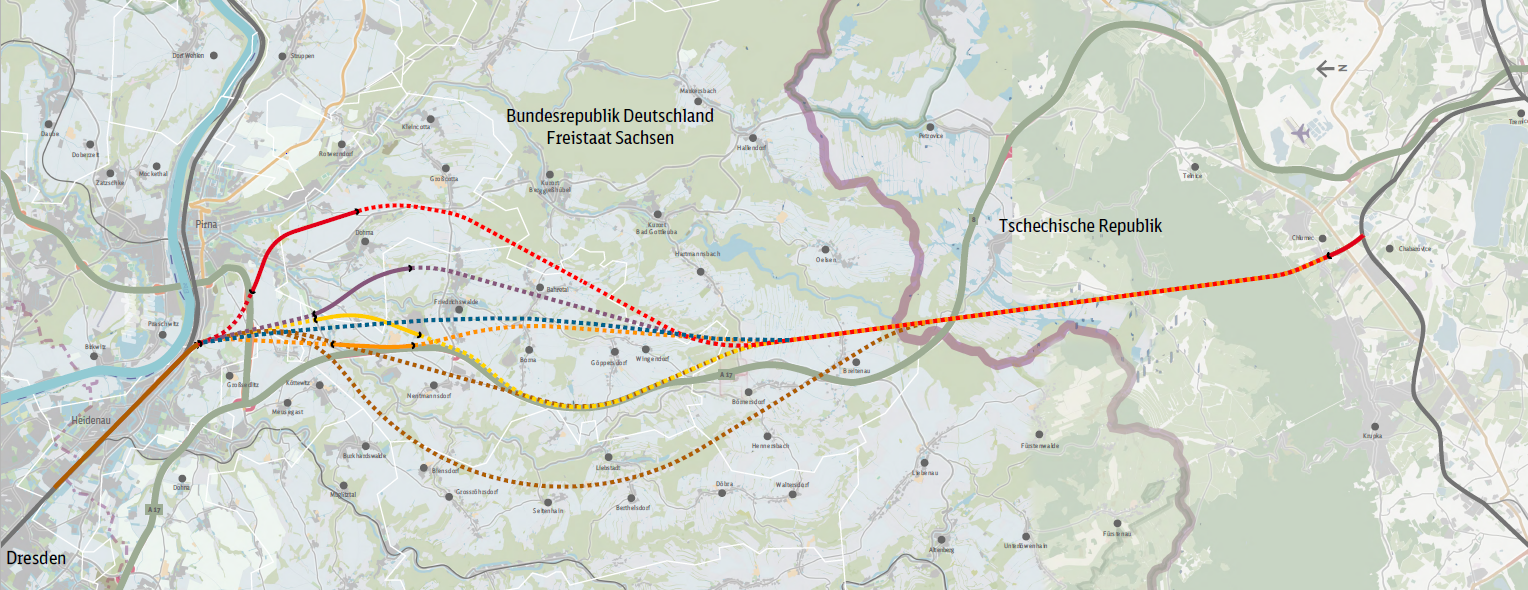 Zdroj: Deutsche Bahn AG/ designhaus
V rámci územního řízení se zkoumá 7 různých variant vedení trasy. Následně proběhne plánování  dvou různých variant.
8
DB Netz AG | Kay Müller | Informace k HSL v Česku| 28.11.2019
Nový úsek tratě Drážďany – PrahaAgenda
1
Charakteristika a potenciál
2
Územní řízení
3
Stav plánování
4
Výhled
DB Netz AG | Kay Müller | Informace k HSL v Česku| 28.11.2019
Nový úsek tratě Drážďany – Praha -První výsledky předběžného šetření
Tunel je plánován jako dva jednokolejné tunelové tubusy s vnějším a vnitřním pláštěm vytvořeným běžnou technologií stříkaného betonu resp. strojově ražený tunel s tybinkovou výztuží

Tunelové tubusy budou vzájemně propojeny příčnými chodbami

Nouzové zastavení
Tunel Heidenau-Großsedlitz
Běžná technologie stříkaného betonu s otevřenými technologiemi v oblasti nízkého přesahu
Ražení může probíhat na několika vstupních místech zároveň


Základní tunel – Krušnohorský tunel
V zásadě je možná běžná technologie stříkaného betonu a strojové ražení
Kvůli délce a geologickým podmínkám je pravděpodobný strojově ražený tunel
Otevřená technologie v oblasti nízkého přesahu
Na závěr volba metody ražení/ -strojní v závislosti na detailně prozkoumaných geotechnických, geologických a hydrogeologických poměrech
Příčné chodby a přístupové štoly pomocí technologie stříkaného betonu
10
DB Netz AG | Kay Müller | Informace k HSL v Česku| 28.11.2019
SH 28.08.2019:
doplňkově
případně lze vynechat, pokud jsou zdokumentovány počty vlaků na jiném místě
Provozní program EBWU odpovídá odsouhlasenému počtu vlaků (scénář „vyměřovací základ“)
Směr 2: Praha–Drážďany
Denní doba 6–22 hodin







Noční doba 22–6 hodin
Provozní program
Směr 1: Drážďany–Praha
Denní doba 6–22 hodin







Noční doba 22–6 hodin
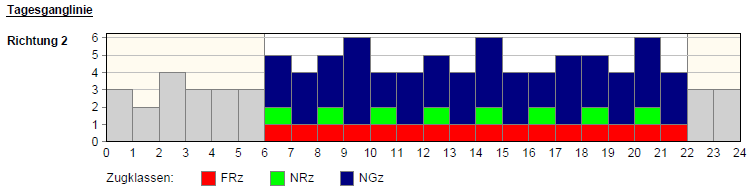 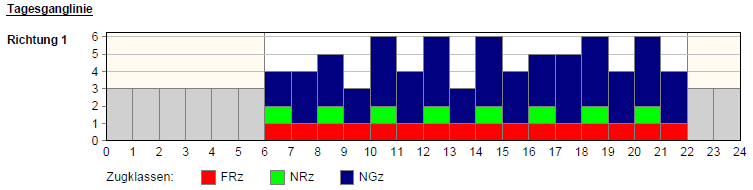 16          8         51         = 75 vlaků
16          8         51         = 75 vlaků
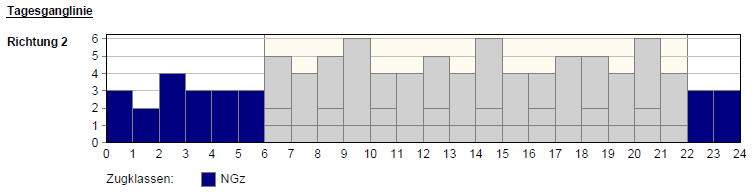 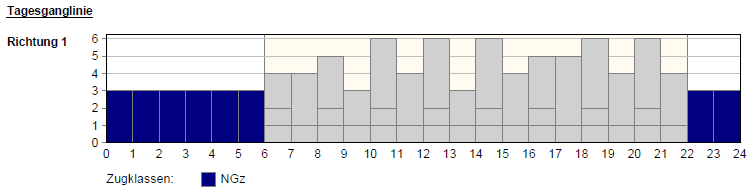 24          = 24 vlaků
24          = 24 vlaků
FRz = Eurocity, NRz = regionální expres, NGz = nákladní vlak
Zde znázorněné křivky denního průběhu se vztahují na nový úsek tratě mezi výhybkami (Abzw) u obcí Heidenau a Stradov.
Zdroj grafiky: LUKS
11
DB Netz AG | Kay Müller | Informace k HSL v Česku| 28.11.2019
[Speaker Notes: Bylo provedeno odborné šetření ohledně železničního provozu  Nový úsek tratě v kombinaci se stávající trasou údolím Labe mají výrazný dopad na infrastrukturu Drážďan jako železničního uzlu, kde bude nutné učinit další  opatření.
Simulace odsouhlaseného počtu vlaků proběhne společně se SŽDC]
Nový úsek tratě Drážďany – PrahaAgenda
1
Charakteristika a potenciál
2
Územní řízení
3
Stav plánování
4
Výhled
12
DB Netz AG | Kay Müller | Informace k HSL v Česku| 28.11.2019
Otevřené otázky a další kroky v roce 2020
Informační akce MdB/MdL a dále starostové a zemští radové
neformální
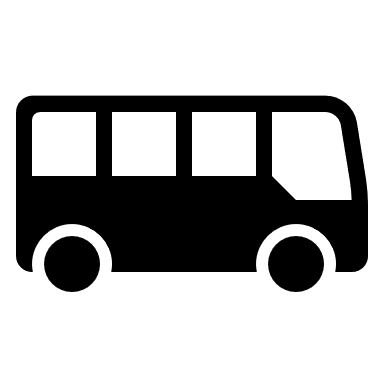 Projížďka po trati s MdB/MdL, starosty a zemskými rady
Dialog s občany (paralelně s vysvětlováním podkladů v obcích)
Neustálé podávání informací
Online, v dialogu s občany, formou zveřejnění, v městských radách, na akcích
Listopad.
Prosinec
formální
Podpis projektové smlouvy
Leden
Únor
Březen
Duben
Květen
Červen
Červenec
Srpen
Září
Říjen
Zahájení společného výběrového řízení
Výsledek: Posudek Landesdirektion Sachsen o slučitelnosti projektu s cíli územního plánování
13
DB Netz AG | Kay Müller | Informace k HSL v Česku| 28.11.2019
Dotazy k projektu?
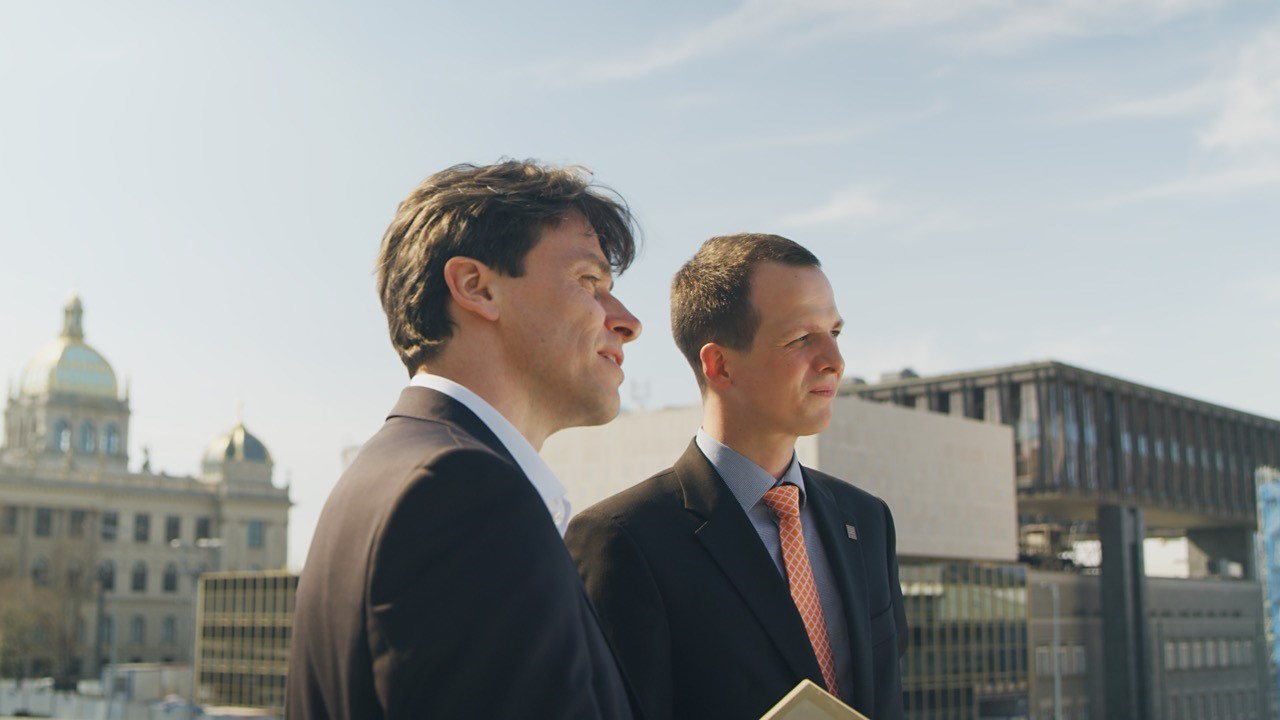 DB AG / VectorVision GbR
Společnost SŽDC můžete kontaktovat e-mailem na 
vrt@szdc.cz
Společnost DB Netz AG můžete kontaktovat 
e-mailem na 
dresden-prag@deutschebahn.com
a online na https://bauprojekte.deutschebahn.com/p/dresden-prag